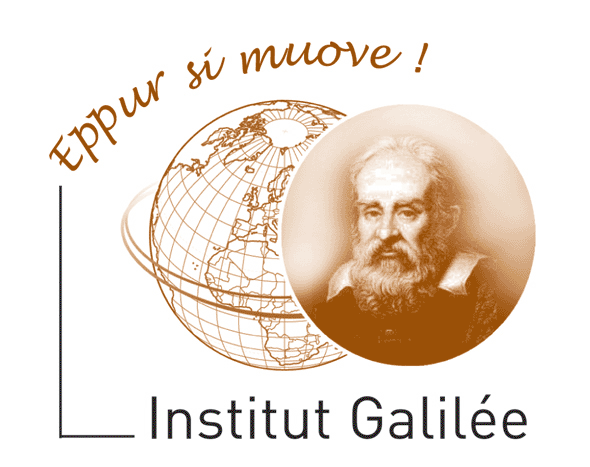 Eléments d’InformatiqueCours11 – Allocation dynamique,listes chaînées
Catherine Recanati
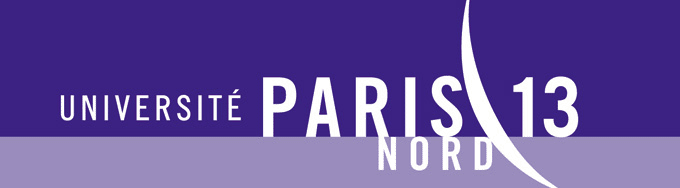 Plan général
Représentation des nombres. Notion de variable. 
Programme. Expressions.
Architecture des ordinateurs: langage machine, langage assembleur, AMIL. 
Systèmes d’exploitation : fichiers, processus, compilation.
Instructions de contrôle: boucles et branchements.
Programme. Définition de fonction. Appel fonctionnel.
Tableaux de variables et fonctions d’arguments de type tableau.
Sens d’un programme, pile d’exécution, compilation.
Pointeurs et tableaux.
Chaines de caractères, bibliothèque <string.h>.
Allocation dynamique, liste chaînées.
Révisions.
2
Notes du partiel P1:

Elles sont affichées.
Si vous voulez voir votre copie, il n’y a actuellement qu’une seule possibilité :
demain (mardi) dans mon bureau B213
	de 10h30 à 13h30, 
	de 14h30 à 17h15
Ensuite, je ne serai plus disponible avant début janvier
3
Programme du partiel P2:
Programme du premier partiel + les fonctions et les tableaux statiques d'entiers à une seule dimension (surtout les cours de CM5 à CM9 en sus de CM1, et CM2 principalement). 

	Il y aura à coup sûr plusieurs exercices avec des fonctions d'argument de type tableau (TD7, TD8 et TD9).

	Ceux qui traiteront ces exercices en utilisant des pointeurs auront des points de bonus supplémentaires.
4
Programme détaillé du partiel P1:

- Codage d'un entier, d'un réel rationnel, d’un caractère. Variable, types simples de variable, identificateur de variable, valeur, adresse de variable et affectation. 
- une certaine familiarité avec la notation BNF et, pouvoir reconnaître une expression, une définition ou déclaration de fonction et un appel de fonction. - Vous devrez aussi maîtriser le sens des instructions de contrôle (en particulier des boucles) et la structure syntaxique d'un programme (bloc, main, déclaration/définition).
5
Programme du partiel P1 (suite):

Compilation: comprendre dans les grandes lignes ce que fait le compilateur, et être capable de distinguer différentes sortes d'erreurs détectées par le compilateur selon les 5 étapes de la compilation (1.préprocesseur, 2.analyse lexicale, 3.analyse syntaxique, 4.analyse sémantique, 5.éditeur de liens).
=> Mais vous n’avez pas à connaitre dans les moindres détails les cours CM3, CM4 (même chose pour CM8). Ces cours sont destinés à vous aider à comprendre le fonctionnement du compilateur.
6
Nouveaux ajouts pour P2 :
fonctions
tableaux statiques à une dimension
(TD7, TD8 et TD9) + les TP correspondants.

Pour les pointeurs et les tableaux :
pointeur comme adresse (cours CM2, etc. jusqu’à CM9)
CM10 et CM11 ne sont pas à proprement parler au programme, au sens où vous n’êtes pas obligé de maitriser les pointeurs et le parcours de tableau avec des pointeurs. (les points du sujet accordés pour cette maitrise s’il y en a, seront des points bonus supplémentaires au barème).
7
Points de CC:
Votre note de CC sera élaborée à partir des 3 QCC.
Il y aura peut-être des points de présences accordés pour améliorer votre moyenne à ces 3 QCC.
Il n’y aura pas de QCC cette semaine.
aucun point de présence ne sera compté pour cette semaine pour améliorer votre note de CC, mais les feuilles de présences seront transmises comme il se doit à l’administration.
8
- Cours 11 –Allocation dynamique,listes chaînées
Allocation dynamique
le type complexe struct
types complexes
listes chaînées
9
Plan
void *   malloc(size_t  size);
Allocation dynamique
La fonction malloc alloue size bytes de mémoire et retourne un pointeur sur l’espace alloué. On force alors la conversion de ce pointeur par le type des données souhaitées. Exemple:
typ *pt = (typ*) malloc(n*sizeof(typ))
...
free (pt);  /* libère l’espace alloué 
	        précédemment par malloc */
types 
complexes
le type 
     struct
listes 
 chaînées
10
[Speaker Notes: Il n’y a pas de type «  chaîne de caractères »  explicite en C. Celles-ci sont simplement représentées
par un tableau de caractères. La fin de la chaîne est indiquée par le caractère spécial ’\0’ . En pratique,
cela implique qu’un tableau de N  caractères peut contenir une chaîne d’au plus (N􀀀 1)  caractères, le Nème
 caractère étant le caractère de terminaison de chaîne.
8]
Plan
void *   malloc(size_t   size);
Allocation dynamique
int main() {
   char* tab[]; // sa taille n’est pas fixée

   tab = (char*)malloc(10*sizeof(char));
//  la taille de tab est maintenant fixée
// à 10, et sa valeur (constante) aussi.

   tab[0] = 1;
          ...
   tab[9] = 567; 
}
types 
complexes
le type 
     struct
listes 
 chaînées
11
[Speaker Notes: Il n’y a pas de type «  chaîne de caractères »  explicite en C. Celles-ci sont simplement représentées
par un tableau de caractères. La fin de la chaîne est indiquée par le caractère spécial ’\0’ . En pratique,
cela implique qu’un tableau de N  caractères peut contenir une chaîne d’au plus (N􀀀 1)  caractères, le Nème
 caractère étant le caractère de terminaison de chaîne.
8]
Types complexes
Plan
Allocation dynamique
Le langage C propose deux types complexes permettant au programmeur d’utiliser d’autres types construits à partir des types primitifs : 
le type tableau qui peut contenir un certain nombre de données d’un même type 
le type structure qui peut contenir des données de types différents
Types 
    complexes
Le type 
     struct
Listes 
     chaînées
[Speaker Notes: Rappels
Tableaux de variables
Déclarations et Initialisations
Fonctions d’argument de type tableau
Passage d’argument de type tableau
Warning du compilateur
Conversions de types]
Un tableau est une variable composée de données de même type, stockées de manière contiguë en mémoire (les unes à la suite des autres).

Une structure est une variable composée de données de types hétérogènes, stockées en mémoire les unes derrière les autres.
Plan
Allocation dynamique
Types 
    complexes
Le type 
     struct
Listes 
     chaînées
Le type struct
Plan
Allocation dynamique
Déclaration d’un type de structure nommée toto. 
struct toto {
	int val;
	char f;
         int tab[];
} ;	

    - sizeof (toto) renverra la place mémoire nécessaire à une variable de type « struct  toto ».
Types 
    complexes
Le type 
     struct
Listes 
     chaînées
14
[Speaker Notes: Il n’y a pas de type «  chaîne de caractères »  explicite en C. Celles-ci sont simplement représentées
par un tableau de caractères. La fin de la chaîne est indiquée par le caractère spécial ’\0’ . En pratique,
cela implique qu’un tableau de N  caractères peut contenir une chaîne d’au plus (N􀀀 1)  caractères, le Nème
 caractère étant le caractère de terminaison de chaîne.
8]
struct toto {
	int val;
	char f;
         int tab[];   /* ou int* tab;    */
} ;	

On accèdera aux champs (de types divers) avec l’opérateur Point « . »
ex: struct toto x; // declaration
/* la place pour une variable x de type struct toto est réservée */
x.val= 8;   x.f = ‘\n’;
x.tab[0]=0;
Plan
Allocation dynamique
Types 
    complexes
Le type 
     struct
Listes 
     chaînées
15
[Speaker Notes: Il n’y a pas de type «  chaîne de caractères »  explicite en C. Celles-ci sont simplement représentées
par un tableau de caractères. La fin de la chaîne est indiquée par le caractère spécial ’\0’ . En pratique,
cela implique qu’un tableau de N  caractères peut contenir une chaîne d’au plus (N􀀀 1)  caractères, le Nème
 caractère étant le caractère de terminaison de chaîne.
8]
struct toto {
	int val;
	char f;
         struct toto* pt;
} ;	

Grâce à une définition récursive et l’utilisation de pointeur, on va pouvoir créer des listes chainées d’éléments de type toto :
Plan
Allocation dynamique
Types 
    complexes
Le type 
     struct
Listes 
     chaînées
16
[Speaker Notes: Il n’y a pas de type «  chaîne de caractères »  explicite en C. Celles-ci sont simplement représentées
par un tableau de caractères. La fin de la chaîne est indiquée par le caractère spécial ’\0’ . En pratique,
cela implique qu’un tableau de N  caractères peut contenir une chaîne d’au plus (N􀀀 1)  caractères, le Nème
 caractère étant le caractère de terminaison de chaîne.
8]
Comparaison des deux types de structures de données complexes : tableau et liste chaînée.
Un tableau
Une liste chaînée d’éléments (de type struct)
17
Un tableau,  tab
taille fixe (connue à la création)
adresse du premier élément connue
stockage continu: on peut accéder directement au i-ème élément tab[i]
erreur d’exécution si on cherche à accéder à un élément inexistant (tab[j] avec j >= taille du tableau ou j < 0)
supprimer ou ajouter un élément est difficile (réallocation et/ou recopie)
Une liste chaînée d’éléments
taille inconnue (variable), limitée uniquement par la mémoire disponible
impossible d’accéder directement à l’élément de rang i
s’il n’y a pas d’élément suivant, l’adresse indiquée pour ce dernier sera NULL
il est facile d’ajouter ou de supprimer un élément (sans avoir à recréer la liste)
Plan
Listes chaînées en C
Allocation dynamique
Définition d’une structure appelée element. C’est une définition récursive (dite aussi auto-référentielle):

struct element {
	int valeur;
	struct element *suivant;
} ;	

Une liste chaînée sera un pointeur sur une structure de ce type.
Types 
    complexes
Le type 
     struct
Listes 
     chaînées
20
[Speaker Notes: Il n’y a pas de type «  chaîne de caractères »  explicite en C. Celles-ci sont simplement représentées
par un tableau de caractères. La fin de la chaîne est indiquée par le caractère spécial ’\0’ . En pratique,
cela implique qu’un tableau de N  caractères peut contenir une chaîne d’au plus (N􀀀 1)  caractères, le Nème
 caractère étant le caractère de terminaison de chaîne.
8]
struct element {
	int valeur;
	struct element *suivant;
} ;	
typedef struct element element; 
typedef     element*       liste;


// trois déclarations équivalentes 
struct element*  	liste1 = NULL;   
element*            	liste2 = NULL;  
liste                     	liste3 = NULL;
Plan
Allocation dynamique
Types 
    complexes
Le type 
     struct
Listes 
     chaînées
21
[Speaker Notes: Il n’y a pas de type «  chaîne de caractères »  explicite en C. Celles-ci sont simplement représentées
par un tableau de caractères. La fin de la chaîne est indiquée par le caractère spécial ’\0’ . En pratique,
cela implique qu’un tableau de N  caractères peut contenir une chaîne d’au plus (N􀀀 1)  caractères, le Nème
 caractère étant le caractère de terminaison de chaîne.
8]
Plan
Fonction de création (d’une liste) d’un élément
Allocation dynamique
element*  newElement (int val) {
  element*  nouvElem 
    = (element *) malloc  				 	 	 	(sizeof(element));
     nouvElem->valeur = val;
     nouvElem->suivant = NULL;
     return nouvElem;
}
Types 
    complexes
Le type 
     struct
Listes 
     chaînées
nouvElem
22
[Speaker Notes: Il n’y a pas de type «  chaîne de caractères »  explicite en C. Celles-ci sont simplement représentées
par un tableau de caractères. La fin de la chaîne est indiquée par le caractère spécial ’\0’ . En pratique,
cela implique qu’un tableau de N  caractères peut contenir une chaîne d’au plus (N􀀀 1)  caractères, le Nème
 caractère étant le caractère de terminaison de chaîne.
8]
Algorithme d’affichage
liste
p
p
p
printf("(%d", p->valeur);          // ici: (6
while ( (p = p->suivant) != NULL) 
      printf(", %d",  p->valeur); // puis: , 4
printf(")\n");
[Speaker Notes: Lorsqu’on déclare une liste chaînée par l’une des 3 déclarations précédentes, le compilateur se contente de créer un pointeur, mais la place mémoire nécessaire pour stocker un premier élément n’est pas allouée.
On va maintenant voir l’affichage]
void affiche (liste list)    {
  element * p  = list;

  if (p == NULL) {  	 // on affiche “()”
		printf(“()”);  
		return  ; 
  }
  printf("(%d", p->valeur);            // “(“ et 1er caract.
  while ( (p = p->suivant) != NULL) 
      	    printf(", %d",  p->valeur); // les suivants...
  printf(")\n");                          // et pour terminer “)” 
  return;      }
[Speaker Notes: Lorsqu’on déclare une liste chaînée par l’une des 3 déclarations précédentes, le compilateur se contente de créer un pointeur, mais la place mémoire nécessaire pour stocker un premier élément n’est pas allouée.]
Suite du programme ...
insertion d'un élément en tête
insertion d’un élément en queue
...
recherche d'un élément 
suppression d’un élément
Ajouter un élément en tête de liste
liste
[Speaker Notes: Lorsqu’on déclare une liste chaînée par l’une des 3 déclarations précédentes, le compilateur se contente de créer un pointeur, mais la place mémoire nécessaire pour stocker un premier élément n’est pas allouée.]
Ajouter un élément en tête de liste
liste
liste
deb
Plan
Merci pour votre attention !

Des questions ?
Allocation dynamique
Types 
    complexes
Le type 
     struct
Listes 
     chaînées
29
[Speaker Notes: Le for est la boucle la plus utilisée.]